Reqs

Permeable Rock Practical (8Ha-2)
Various small rock samples
Hand lens
Beakers
Mass Balances
Paper towels 
Stop Watches

W/S 8Ha1 to be completed while waiting during experiment
Objectives
Recall some uses for rocks and some products made from limestone. 
State what rocks are made of. 
Recall why different rocks have different properties.
Recall some examples of rocks with different textures.
Explain why certain rocks are porous and/or permeable.
© Pearson Education Ltd 2014. Copying permitted for purchasing institution only.  This material is not copyright free.
C/W
03/02/2019
8Ha2 – Permeable Rock Investigation
Starter
Examine the samples carefully using the hand lens.
Choose the three rocks you are going to test.
Which rock type do you think would store the most water?
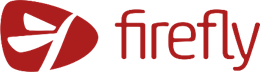 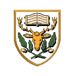 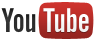 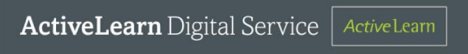 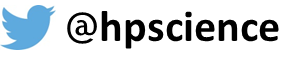 Practical - Permeable Rocks
Write your aim and prediction for the experiment
Aim:


Prediction:
To find out how permeable different rocks are by finding how much water they will absorb.
Which rock do you think will absorb the most water? Explain your prediction.
Make a copy of this table for your results.
Results
[Speaker Notes: Hand out a sample of granite and sandstone per pair of students as a reference for the next few slides]
Method
 Find the mass of each rock sample. Write the masses in the ‘dry mass’ column in the table.

 Put the rock samples into a beaker of water. Leave them for 10 minutes. While you are waiting complete W/S 8Ha1 rocks and their uses. 

After 10 minutes the rocks out of the water and dry them using paper towels. Find the masses again, and write them in the table.

 Work out how much water each rock has absorbed by subtracting the dry mass from the mass after soaking.

Now divide the mass of water by the dry mass of the rock. This will give you the mass of water absorbed per gram of dry rock.
Answer the following in full sentences
Conclusion
Which rock absorbs the most water?


Why does this rock absorb the most water?


Was your prediction correct?
[Speaker Notes: Hand out a sample of granite and sandstone per pair of students as a reference for the next few slides]
Make a copy of this table for your results.
Evaluation
Why did you have to divide the mass of water absorbed by the dry mass of the rock?


Could you have just used readings for the mass of water absorbed?
[Speaker Notes: Hand out a sample of granite and sandstone per pair of students as a reference for the next few slides]
Extension/ H/W
Complete W/S 8Ha6
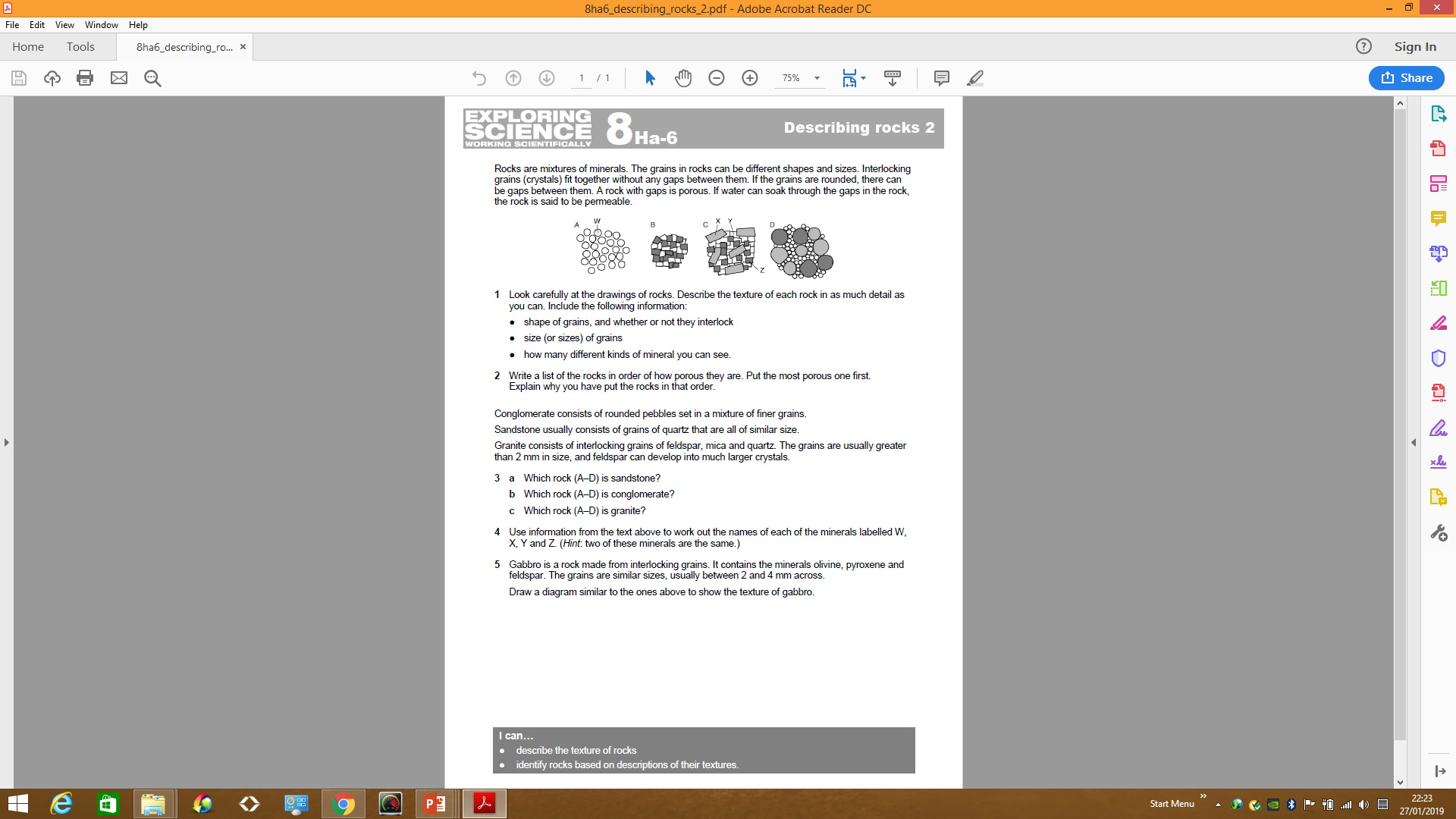 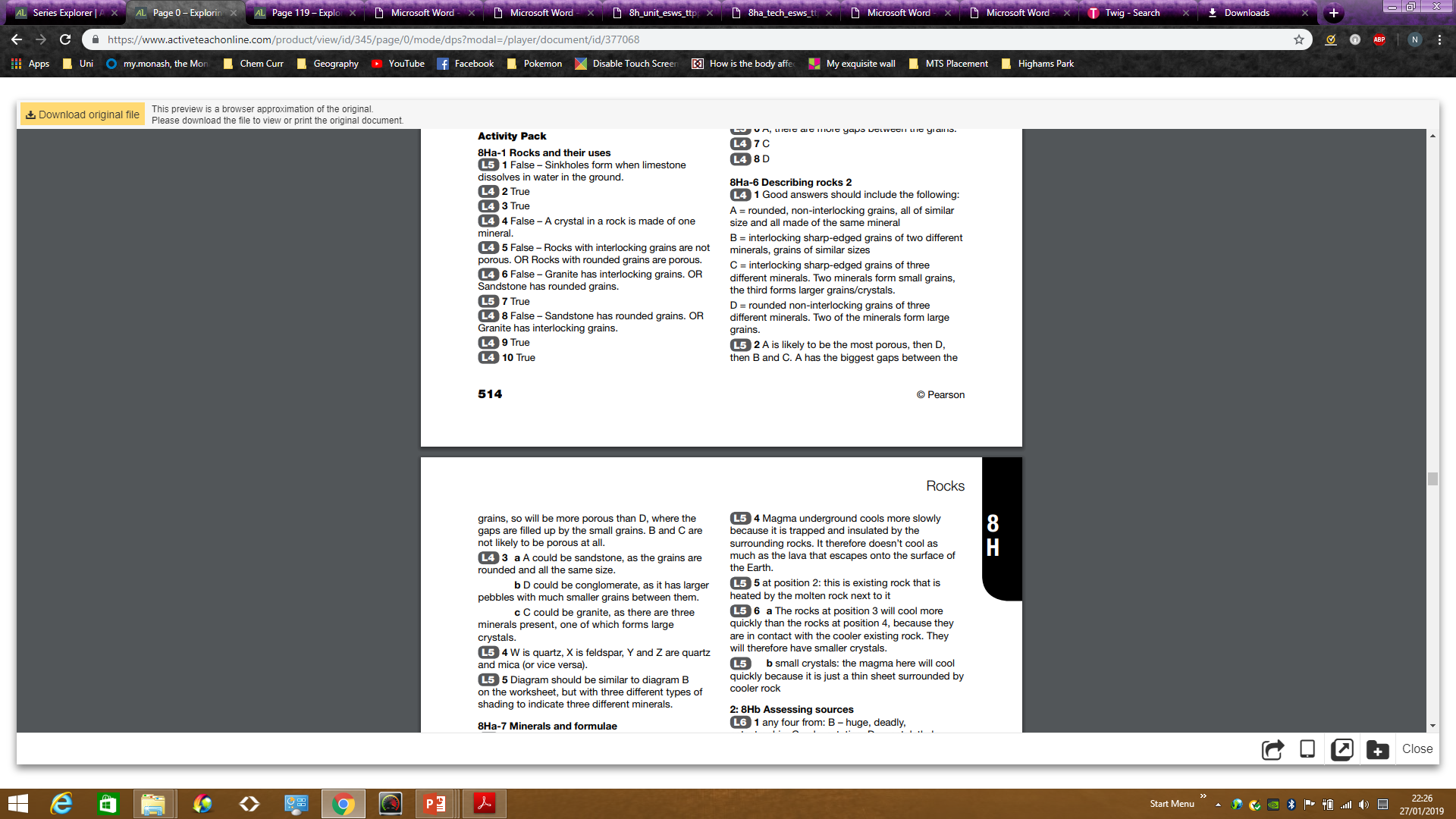 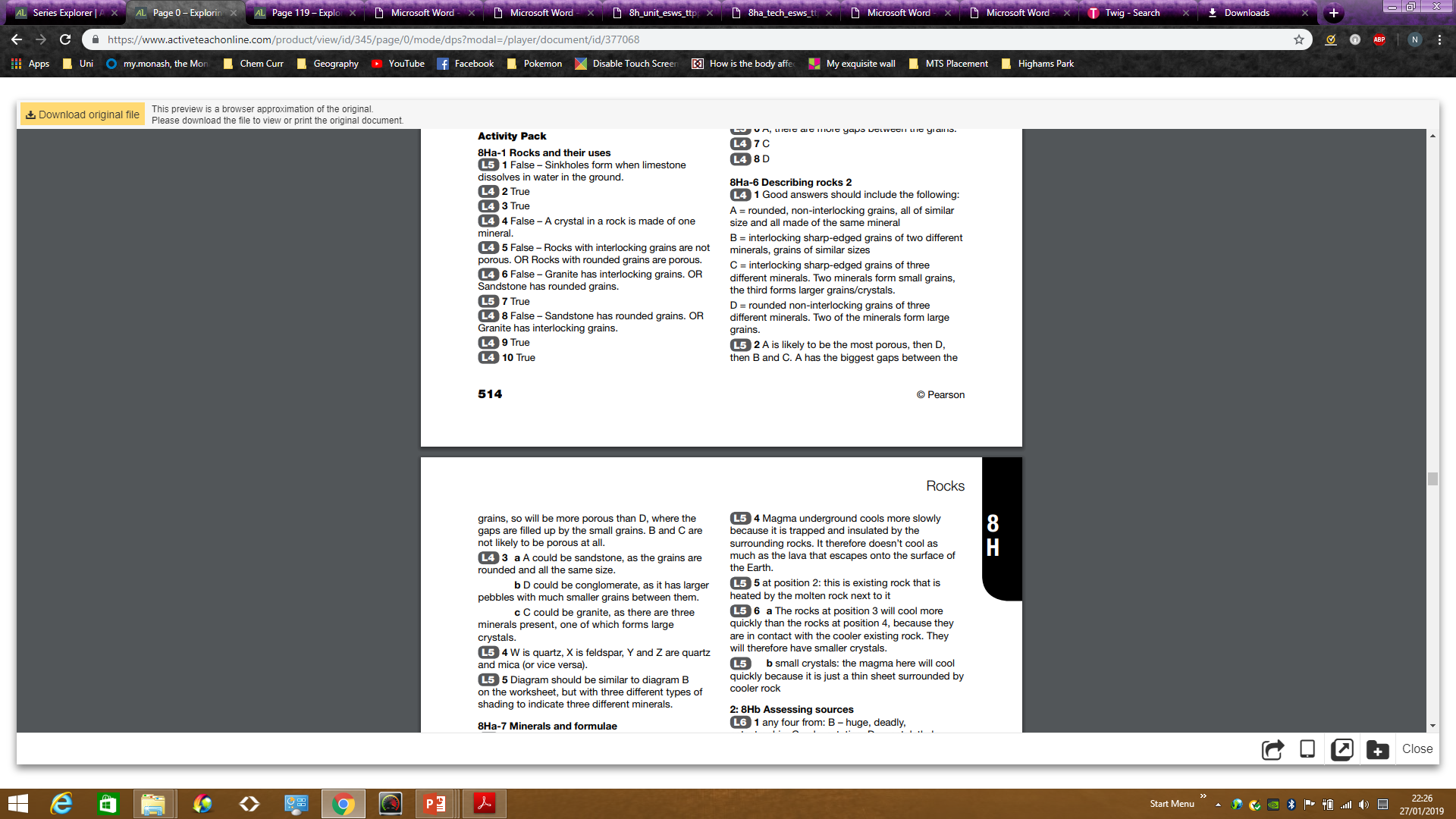  Give a clue or definition for these keywords.
Hot Seat
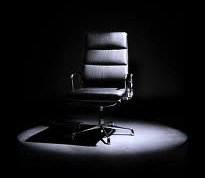 Hot seat
 Give a clue or definition for these keywords.
Mineral
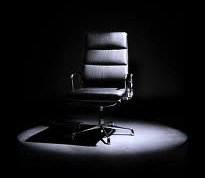 Hot seat
 Give a clue or definition for these keywords.
Interlocking
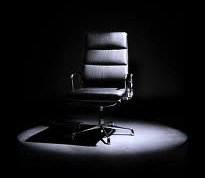 Hot seat
 Give a clue or definition for these keywords.
Permeable
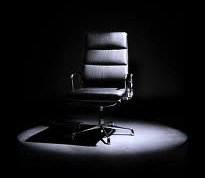 Hot seat
 Give a clue or definition for these keywords.
Grain
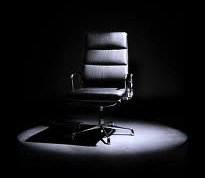 Hot seat
 Give a clue or definition for these keywords.
Texture
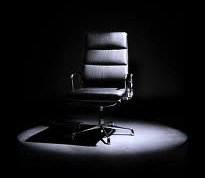 Hot seat
 Give a clue or definition for these keywords.
Porous
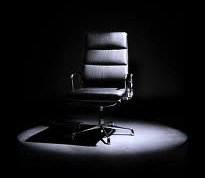